Эмоциональное благополучие ребенка 
в детском саду
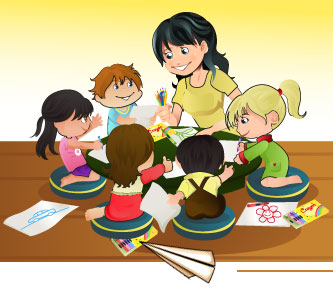 Психологическое здоровье подразумевает целостное состояние личности, которое часто выражается такими понятиями, как:
«эмоциональное самочувствие», 

«эмоциональное благополучие», 

«внутренний душевный комфорт».
Одна из самых важных потребностей в жизни человека (по А. Маслоу) - потребность в безопасности в раннем возрасте обеспечивается в основном родителями.
Если ребенок получает от родителей любовь и поддержку у него возникает состояние 
эмоционального комфорта,
 а это обеспечивает :
доверительное и активное отношение к миру,
 формирует высокую самооценку,
 самоконтроль;
 ориентацию на жизненный успех. 
эмоциональное неблагополучие, 
то это может проявиться в:
 расторможенность, агрессии;
 подавленности; 
 в страхах;
 обидах;
 изолированности,
 которые будут сопровождать его всю жизнь.
«Условия эмоционального благополучия детей в группе детского сада»
быстрая адаптация к условиям детского сада (постепенное приучение к режиму, пище, позволение приносить в группу любимую игрушку, во время утреннего приема использование различных сюрпризных моментов, подвижных игр);
наличие «семейных альбомов», «уголков психорелаксации»;
«зональность развивающей среды», позволяющая детям рассредоточиться;
разумная занятость детей, в течении всего дня;
применение физминуток  во время организованной образовательной деятельности;
часто плаксивым детям можно давать установку на интересный завтрашний день;
проведение «утра радостных встреч», позволяющих каждому ребенку ощутить себя в центре внимания;
демократичный стиль общения воспитателя – не над, а рядом, вместе, глаза в глаза;
соблюдение воспитателем принципов психолого-педагогического сопровождения детей, главным из которых является:
В младшем и среднем дошкольном возрасте дети очень эмоциональны. Эмоции выражаются у них более бурно. Одна из причин возникновения тех или иных переживаний ребенка- его взаимоотношения с другими людьми, взрослыми и детьми. 
Когда взрослые ласковы в обращении с ребенком, признают его права, а сверстники хотят с ним дружить, он испытывает эмоциональное благополучие, чувство уверенности, защищенности.
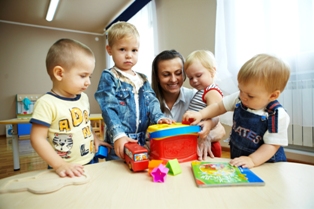 Эмоционально-психологический климат в коллективе
это преобладающий в группе   эмоциональный  настрой,
 общее психическое состояние детского коллектива, непосредственными компонентами которого являются:
 общая эмоциональная атмосфера;  
 преобладающее настроение; 
уровень активности детей.
Основными признаками благоприятного эмоционально-психологического климата являются:
хорошее настроение детей в течение всего дня; 
 свободное отправление детьми всех естественных потребностей, в том числе и потребности в движении; 
 доброжелательность по отношению к сверстникам и взрослым; 
 способность детей занять себя интересным делом; 
 отсутствие детей-аутсайдеров; 
 возможность беспрепятственно отдохнуть или уединиться; 
 отсутствие давления и манипулирования детьми со стороны взрослых; 
 информированность детей о том, как будет спланирован их день и что каждый из ребят намерен осуществить в этот день интересного; 
 высокая степень эмоциональной включенности, взаимопомощи, сопереживания в ситуациях, вызывающих фрустрацию у кого-либо из воспитанников; 
 желание участвовать в коллективной деятельности; 
удовлетворенность детей принадлежностью к группе сверстников.
К условиям, определяющим эффективность влияния педагогов на психологический климат в детском коллективе, относятся следующие: 

личностные качества педагогов (открытость, расположенность к детям, чувство юмора, инициативность, коммуникабельность, креативность); 

профессиональные качества педагогов (теоретическая и методическая вооружённость); 

ориентация педагогов на эмоциональный комфорт дошкольников.
ПСИХОЭМОЦИОНАЛЬНЫЕ ТЕХНОЛОГИИ
Совместная деятельность  из цикла
 «Эмоции и здоровье».
Основные задачи: 
научить детей понимать собственное эмоциональное состояние, 
выражать свои чувства и распознавать чувства других людей 
через мимику, жесты, выразительные движения, интонации.
Деятельность построена в основном на обыгрывании ситуаций, беседах с детьми, проводятся психологические игры, этюды, психогимнастика, релаксация.
Стенд «Страна настроения». 
     После знакомства с основными  понятиями, дети уже самостоятельно определяют свое настроение и рядом с фотографией выкладывают цветную карточку настроения с соответствующей пиктограммой. 
Желтый цвет характеризует радость, 
зеленый – спокойствие, 
красный – страх, грусть.
Методика не только позволяет собрать информацию о психологическом самочувствии, но и выполняет определенную психотерапевтическую функцию.
      У ребенка возникает необходимость и потребность рассказать о своем настроении, потребность выговориться, поделиться тем, что на душе.
«Карточки настроения».
        Дети раскрашивают квадратики в желтый, зеленый, красный цвет, определяют и закрашивают  свой кружок настроения.
       «Карточки настроения» можно показать родителям.
Мое творчество

     Демонстрация увлечений и творческих способностей ребенка на выставках продуктов его творчества (фотоматериалы конструкторских сооружений, рисунки, коллажи, поделки из разнообразных материалов.
 Цель: показ возможностей, способностей детей сверстникам и родителям
Здравствуйте, я пришел

Размещая утром свою фотографию, ребенок начинает чувствовать себя членом данного сообщества детей и взрослых.
 Ребенок – личность, член коллектива
Уголок именинника 
Постоянное функционирование стенда или     уголка с фотографиями детей и обозначением дня их рождения, дополненный гороскопом, названием сезонов, месяца, числа. 
Цель: познавательного развития, эмоциональное благополучие.
Паровозик желаний
Персональная именинная посуда, чудесный мешочек для подарков и т. д.
 Цель:   ребенок – центральное лицо в детском коллективе
"Звезда дня" 
      На самом видном месте вывешивается плакат с фотографией дошкольника, избранного "Звездой дня".
 Каждый ребенок группы по очереди должен занять это место.
 Ценность такого компонента в том, что он направлен на формирование положительной
 "я-концепции",
 развитие самосознания и самооценки 
Ребенок – центральное лицо в детском коллективе